上海自考报名流程
浏览器要求
使用360安全浏览器（极速模式） 
谷歌浏览器、火狐浏览器
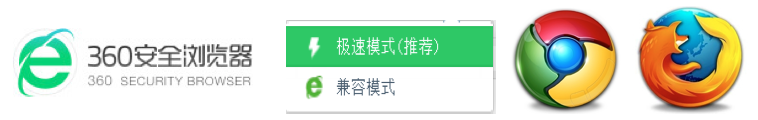 进入官网
登录上海市，网址：http://zkbm.shmeea.edu.cn/
进行新生注册、课程报考等工作
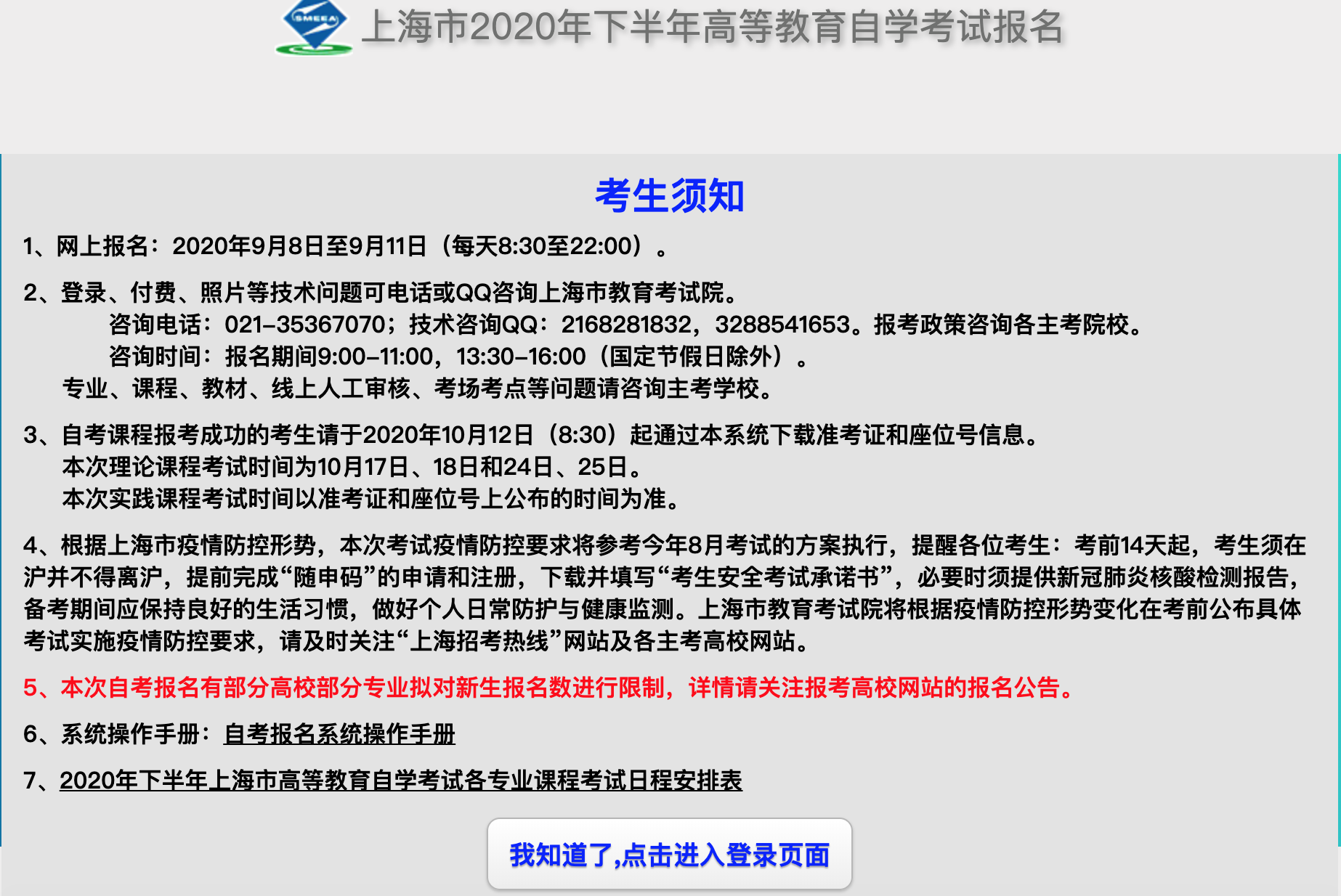 新生注册
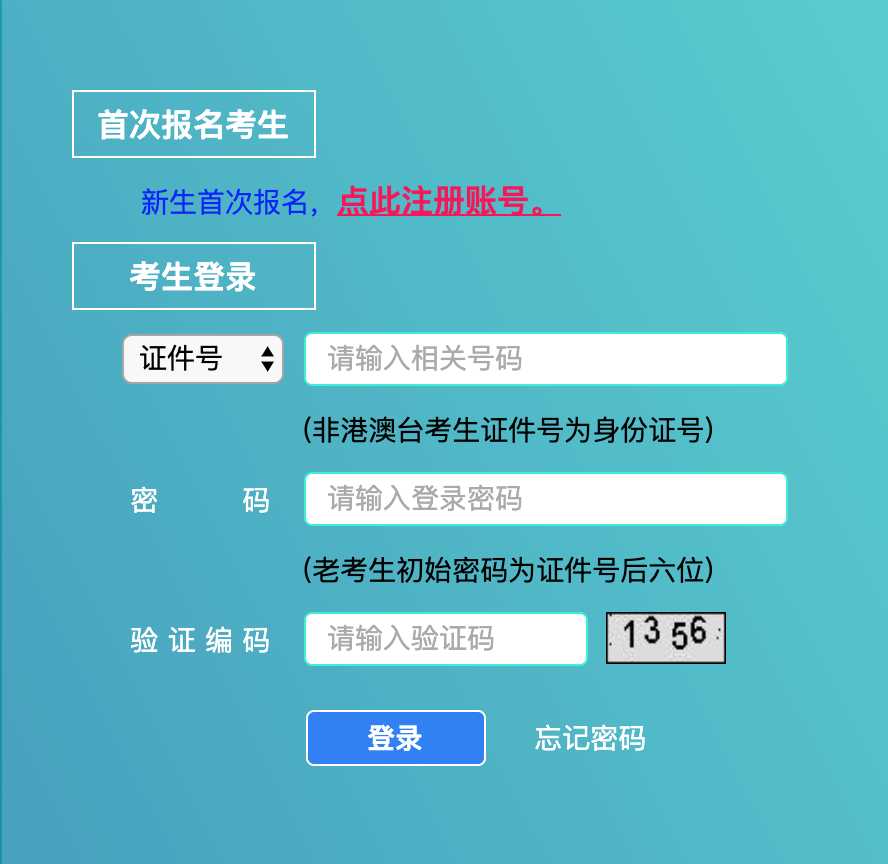 新生注册
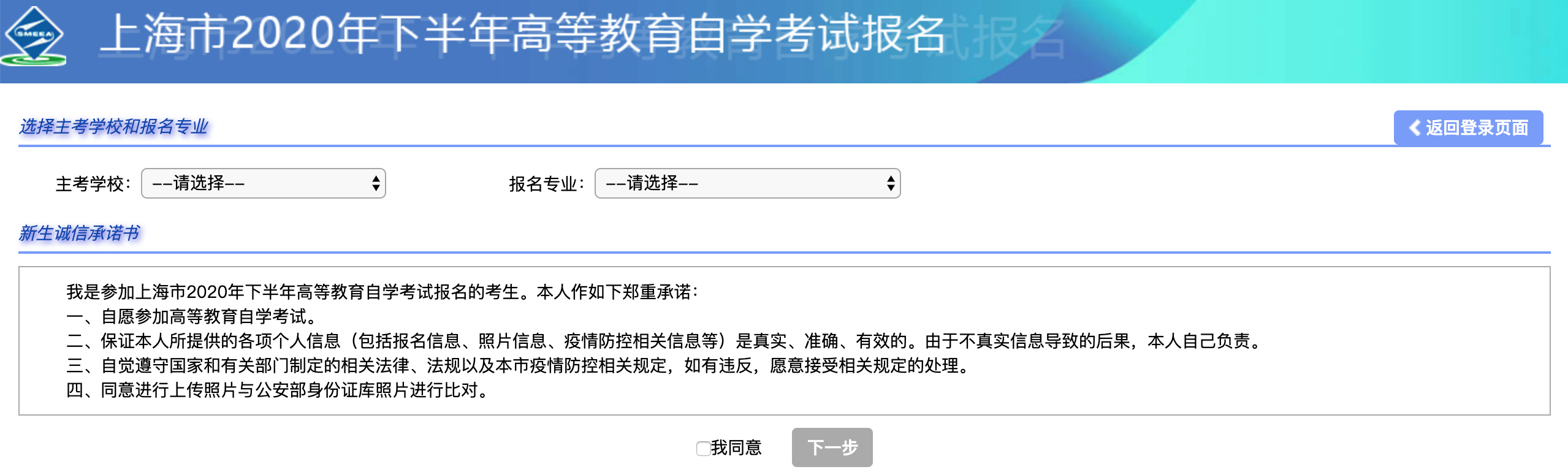 新生注册
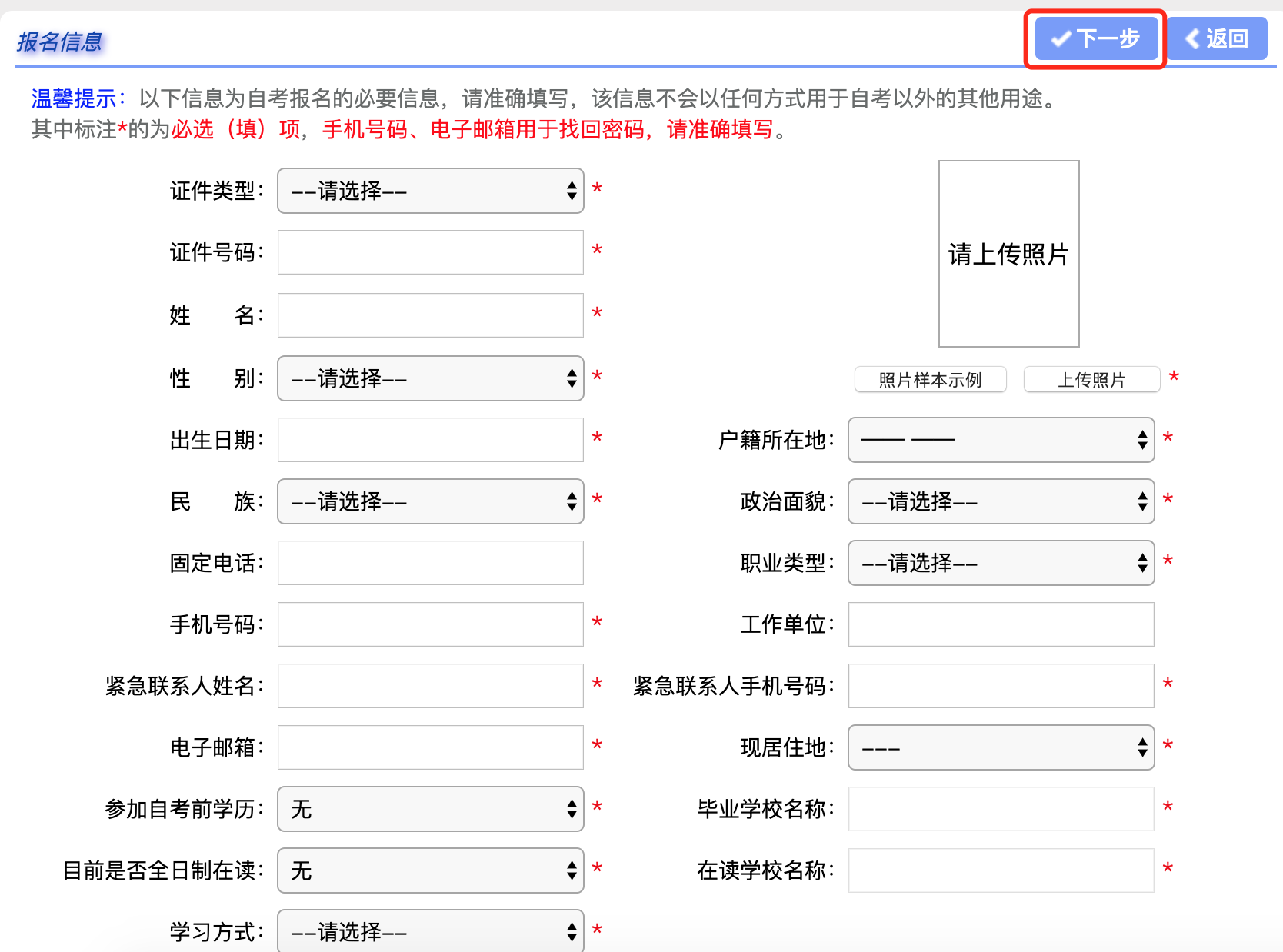 照片要求蓝底，像素大小要求宽不小于480、高不小于720  
jpg格式
专业报考
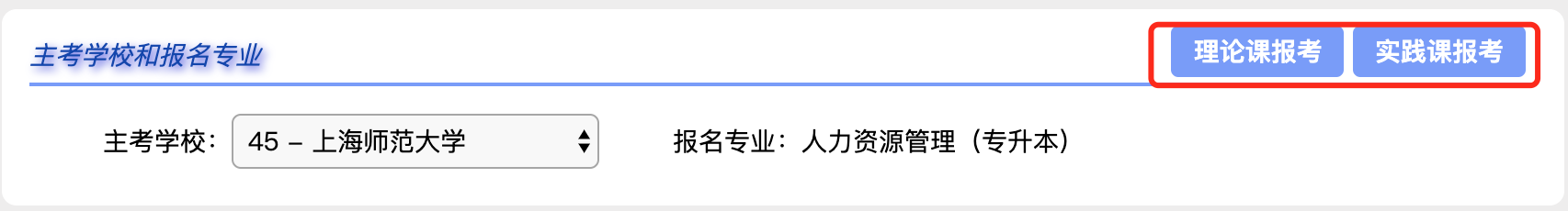 专业报考
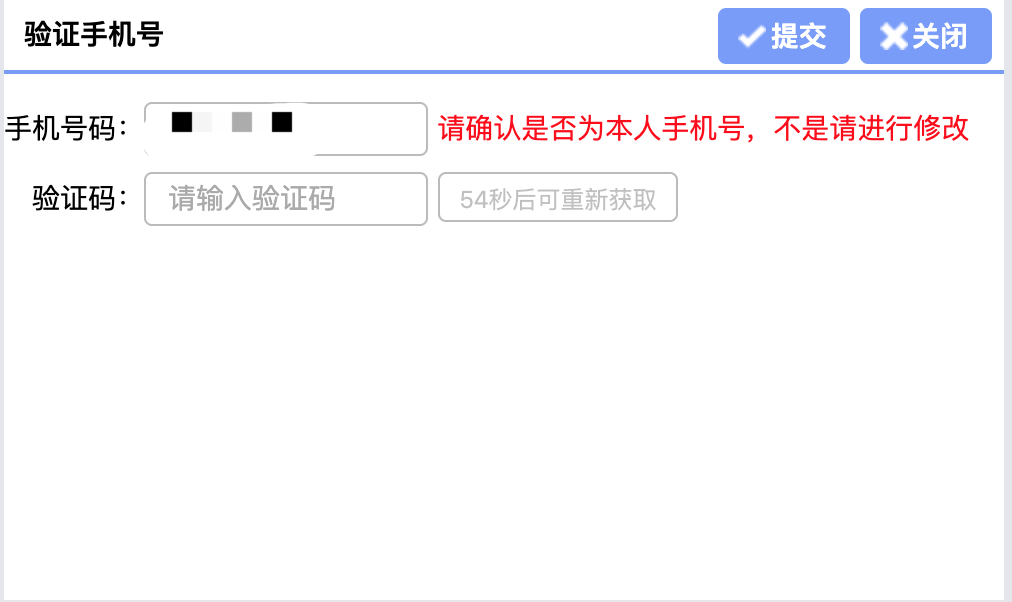 专业报考
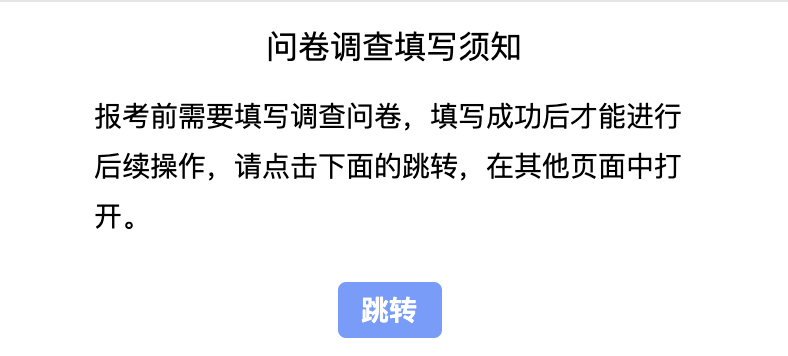 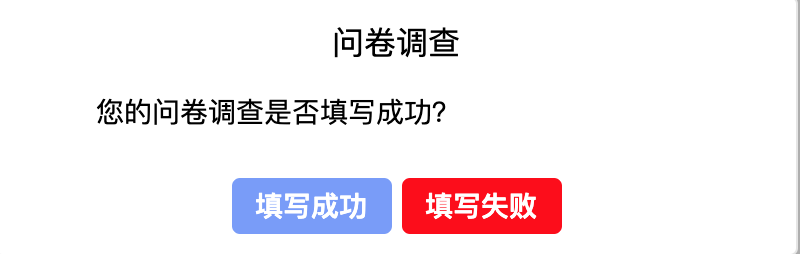 专业报考
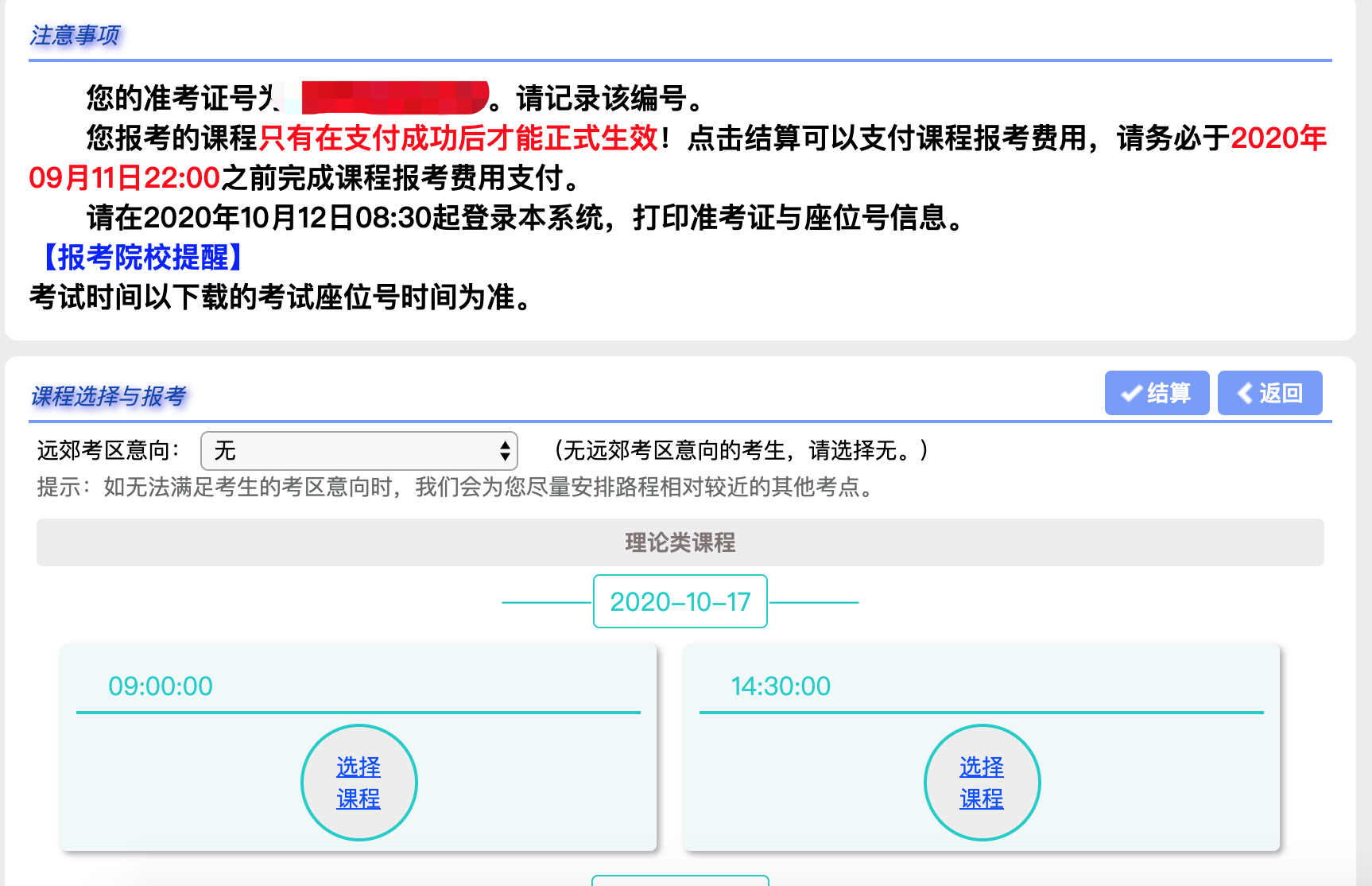 专业报考
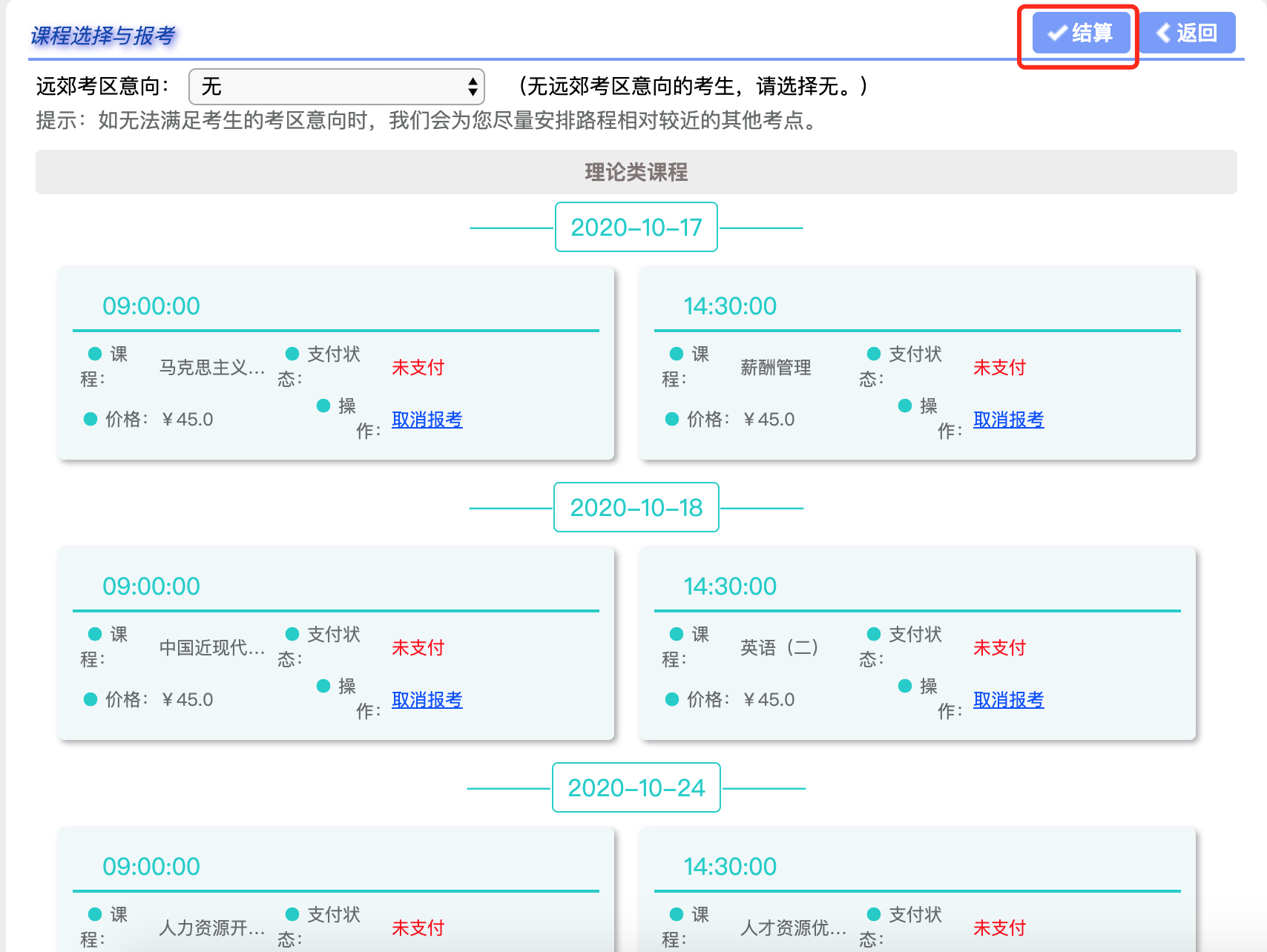 专业报考
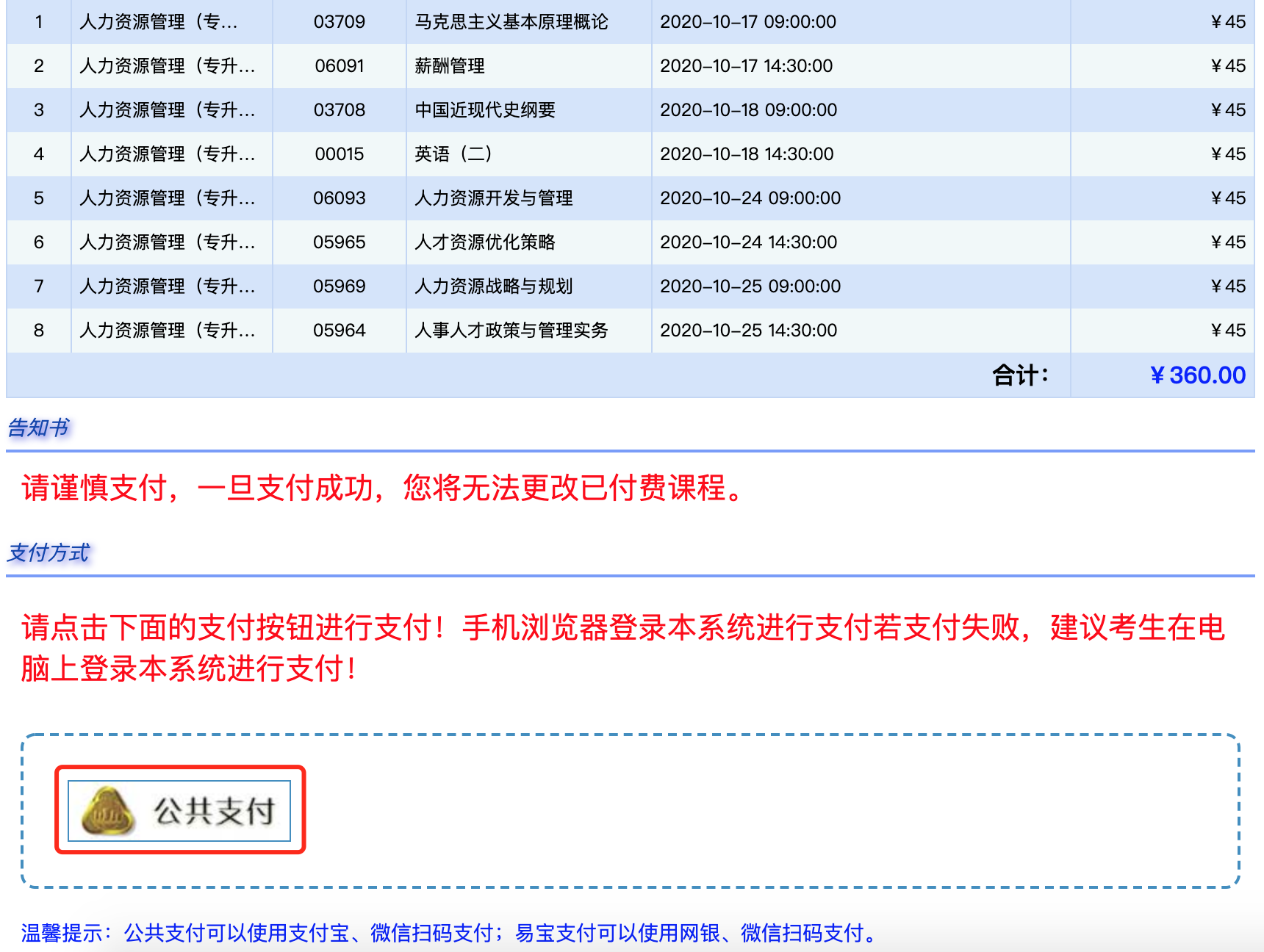 专业报考
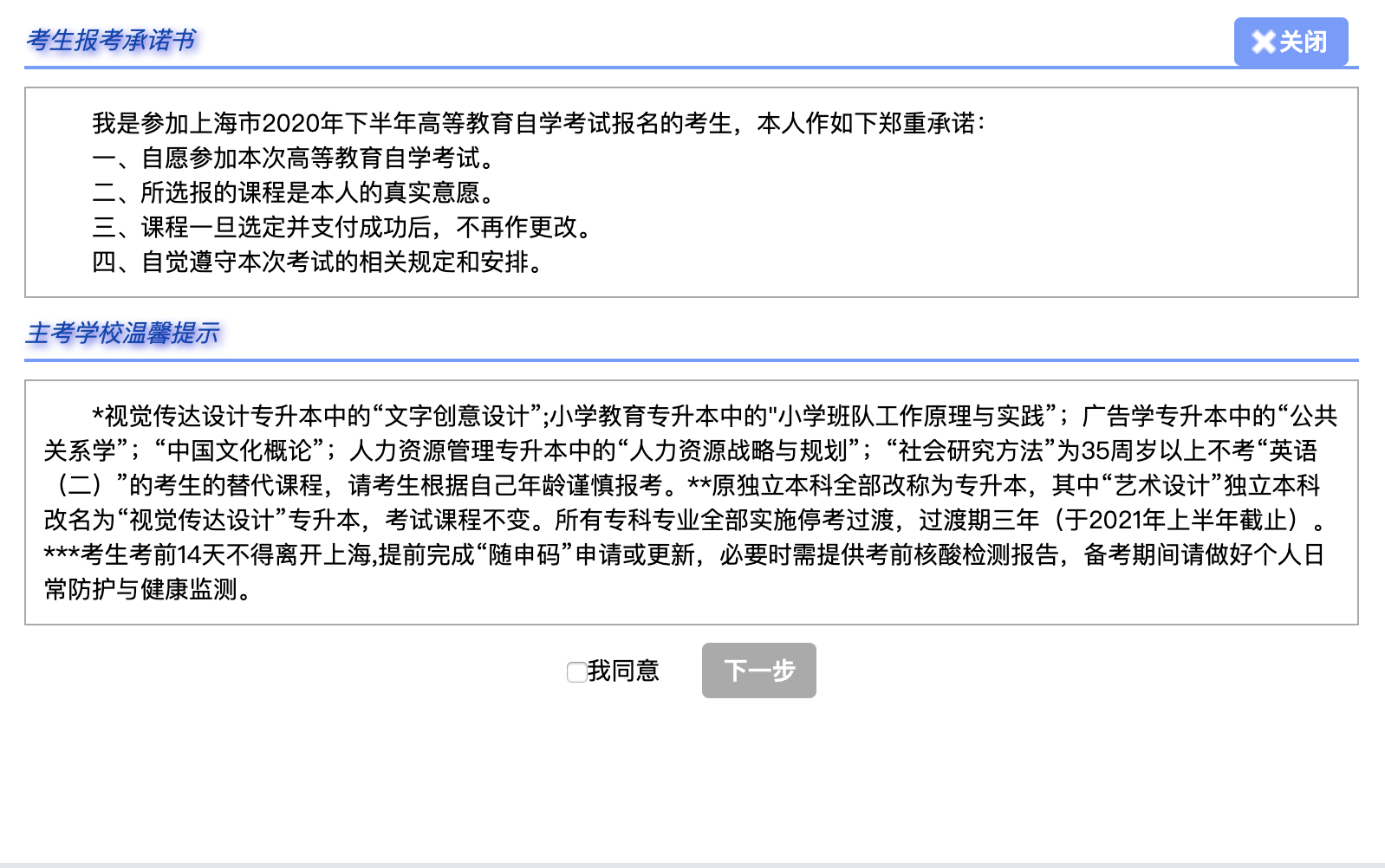 专业报考
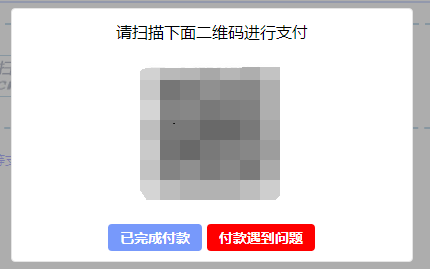